Choosing a context-appropriate stigma monitoring and evaluation tool: Key questions to considerDr. Anne Stangl Hera Solutions, LLC
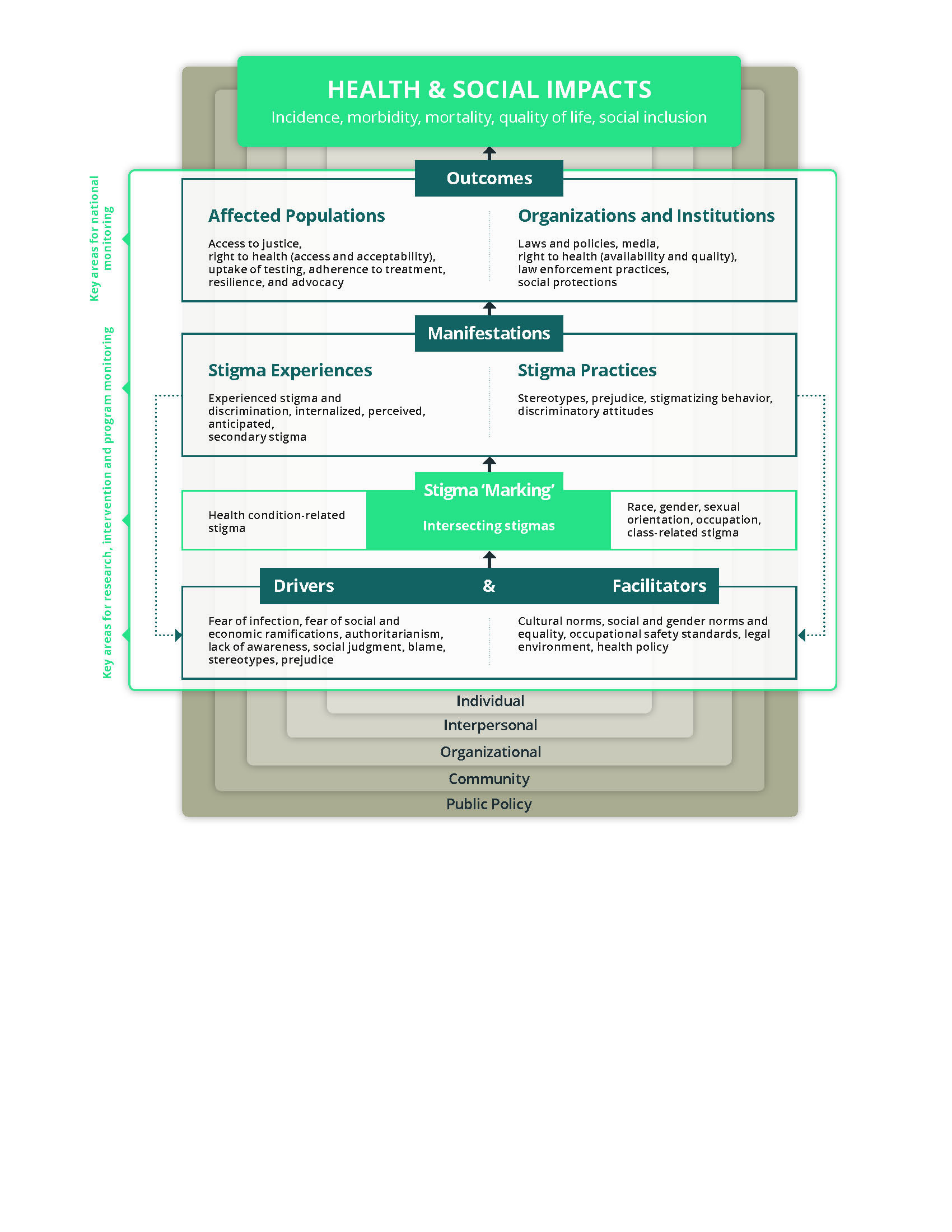 The Health Stigma and Discrimination Framework
Stangl, A, Logie, C, Earnshaw, V, et al. 
https://doi.org/10.1186/s12916-019-1271-3
Dr. Anne Stangl
Stigma M&E
1. What interventions are being implemented to reduce HIV and key population stigma and discrimination?
2. At what levels?
Dr. Anne Stangl
Stigma M&E
3. What drivers, facilitators or manifestations of HIV stigma are being addressed by these interventions?
Dr. Anne Stangl
Stigma M&E
Stangl et al 2013; UNAIDS 2020
Dr. Anne Stangl
Stigma M&E
Example: matching measures with stigma domains
Primary Outcomes

Discriminatory attitudes towards PLHIV
Primary Outcomes 

Fear of HIV infection from non-transmissible contact (e.g. saliva)

Double gloving practices among health facility staff when caring for PLHIV
Intervention 

Training for health facility staff to reduce fear of HIV infection from non-transmissible contact (e.g. saliva) to reduce stigmatizing behaviors towards PLHIV
Dr. Anne Stangl
Stigma M&E
4. What populations are being included in the interventions?
Affected communities
PLHIV, MSM, PWID, Sex workers, Transgender people
Duty bearers
Health workers, police, law makers, teachers
General public
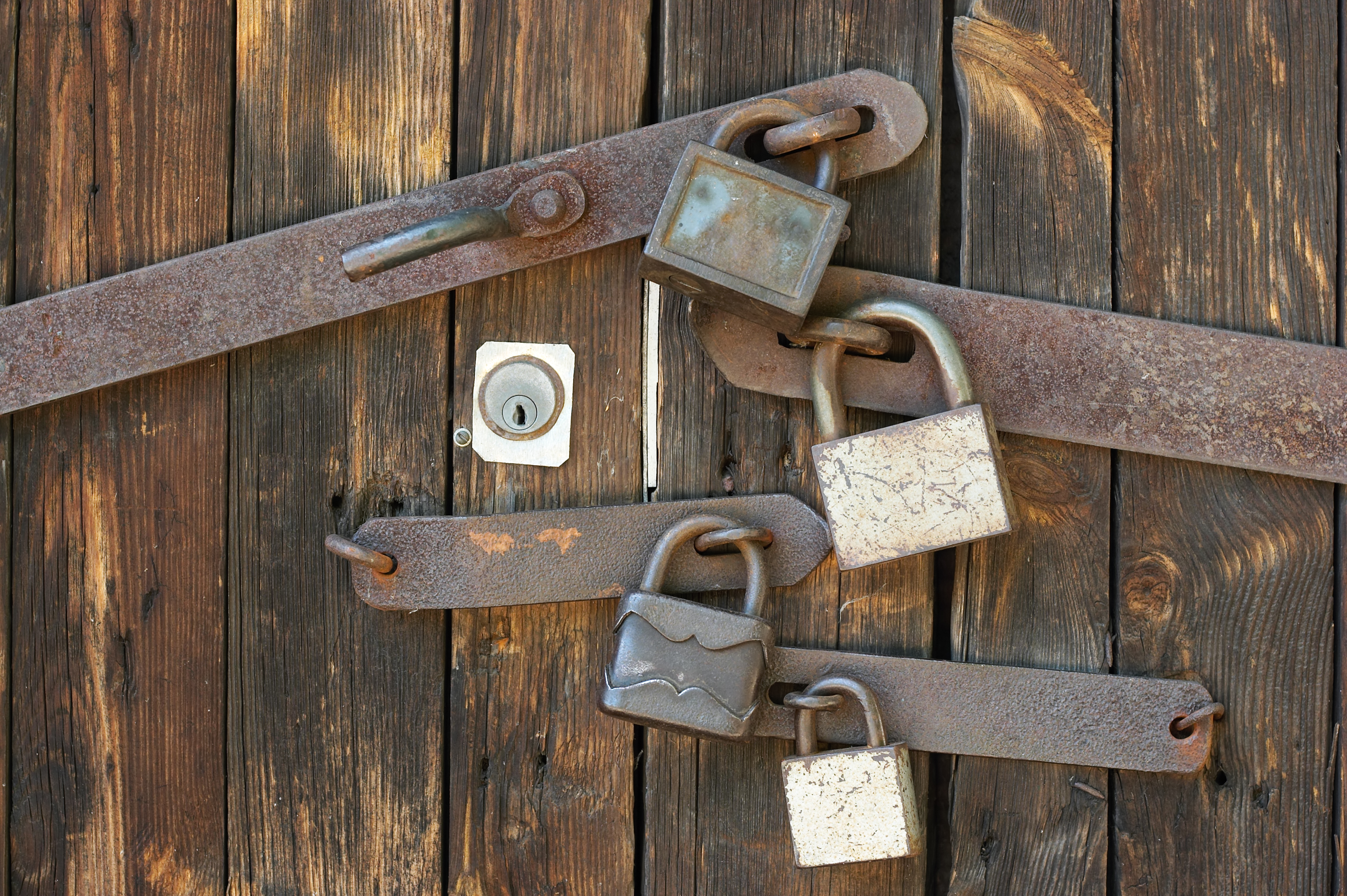 Racism
5. Are intersectional stigmas being addressed?
The experiences of people facing multiple discriminating forces (i.e., racism, sexism, transphobia, heterosexism, classism) and social inequality due to interlocking systems of privilege and oppression.
Sexual orientation
Gender inequality
Classism
Dr. Anne Stangl
Stigma M&E
6. How will the data be used?
Programme monitoring and improvement
Programme evaluation
Advocacy
Global reporting to National AIDS Programme & UNAIDS
Dr. Anne Stangl
Stigma M&E
Tips for selecting context-appropriate M&E tools
Validated measures 
PLHIV Stigma Index, Stigma questions in DHS, UNAIDS Indicator Registry, Scales used in research studies, etc. 

Parallel measures
Capturing key domains of stigma across several populations (e.g. PLHIV, general public and health workers)

Supplement with qualitative data
Dr. Anne Stangl
Stigma M&E
Adapting tools to your context
Cross-culturally adapt the measurement tools
Using standard processes such as: Gjersing et al. 

https://bmcmedresmethodol.biomedcentral.com/articles/10.1186/1471-2288-10-13


Validate prior to analysis
Run confirmatory factor analysis to make sure scales perform as expected 

Make any needed adjustments (dropping items, etc.)
Key Resources:   HIV stigma and discrimination
M&E tools and guidance
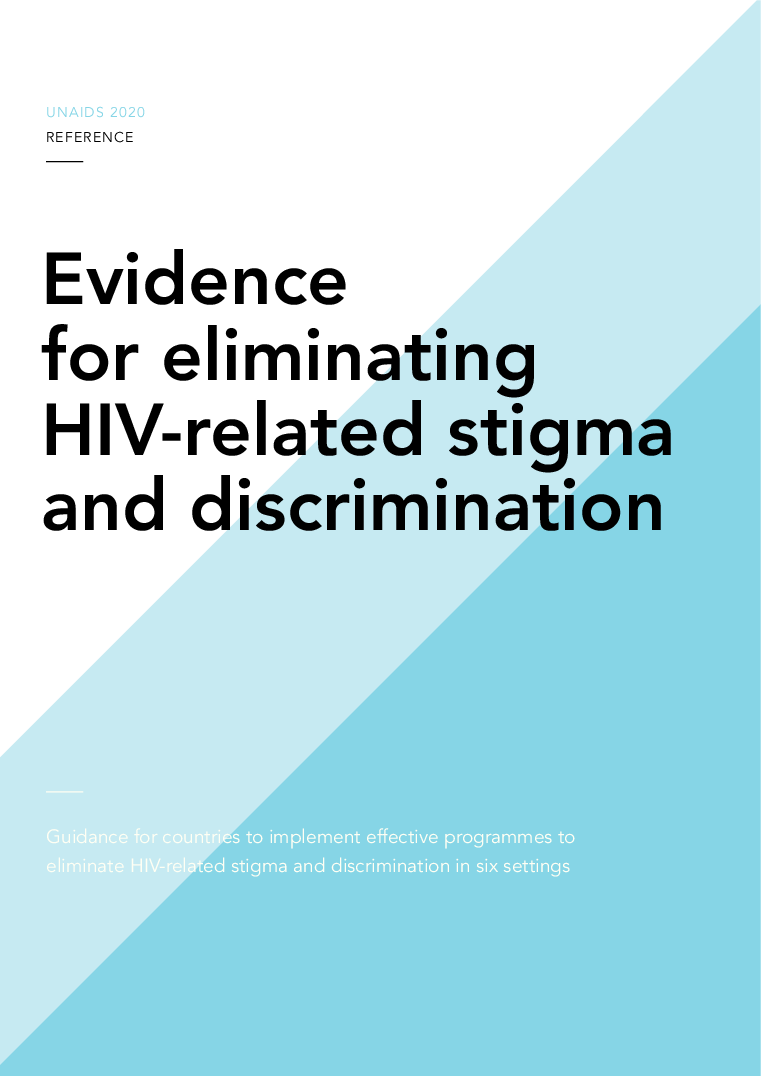 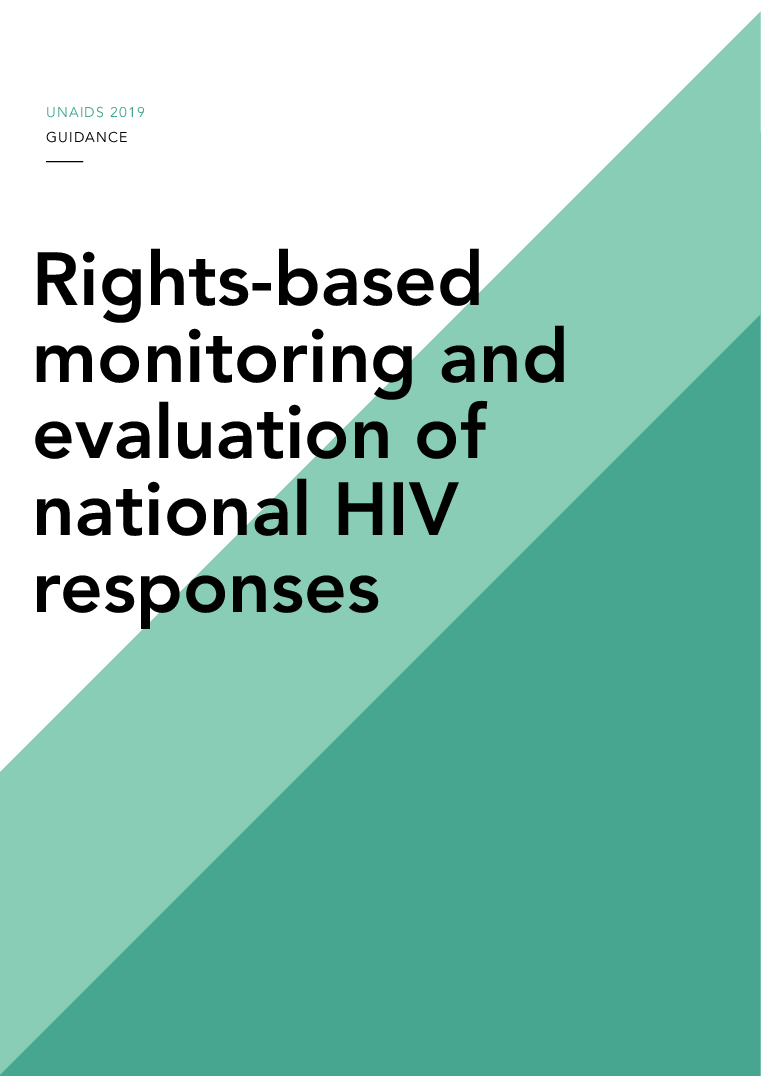 Monitoring and evaluating programmes to eliminate HIV and key population stigma and discrimination in six settings: Guidance provided by the Global Partnership
(forthcoming from UNAIDS)
10-10-10 
Societal Enablers
Targets & Guidance
2020-2030 (forthcoming from UNAIDS)
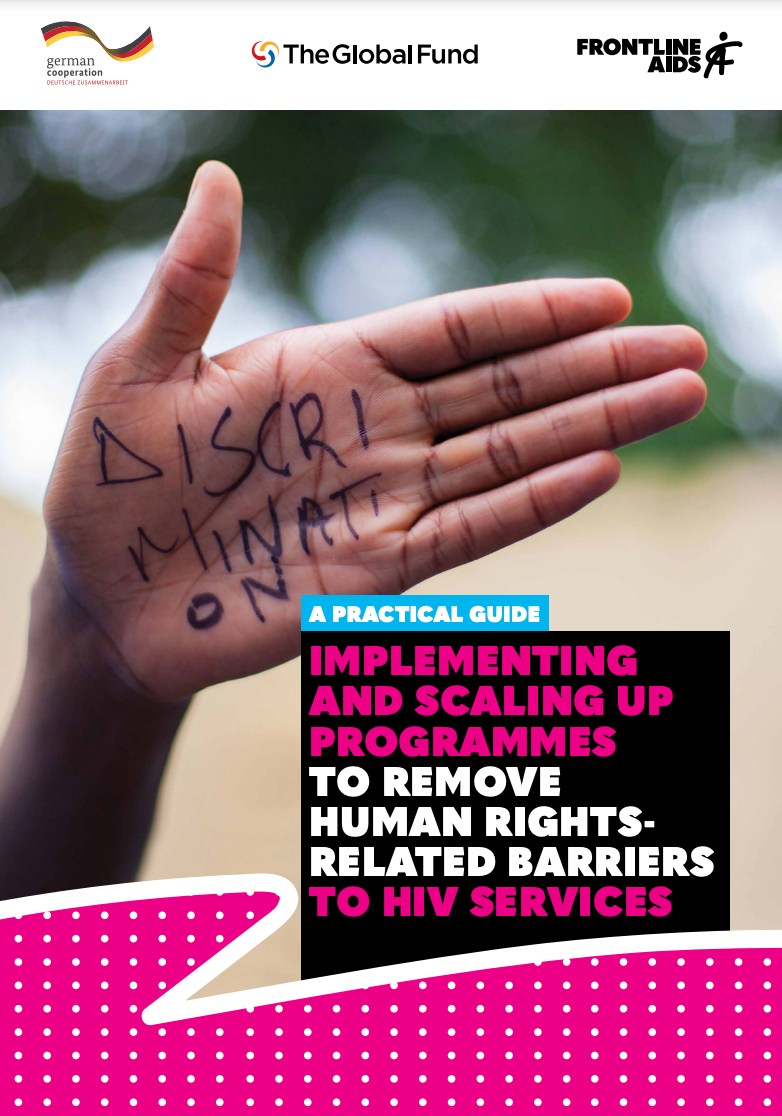 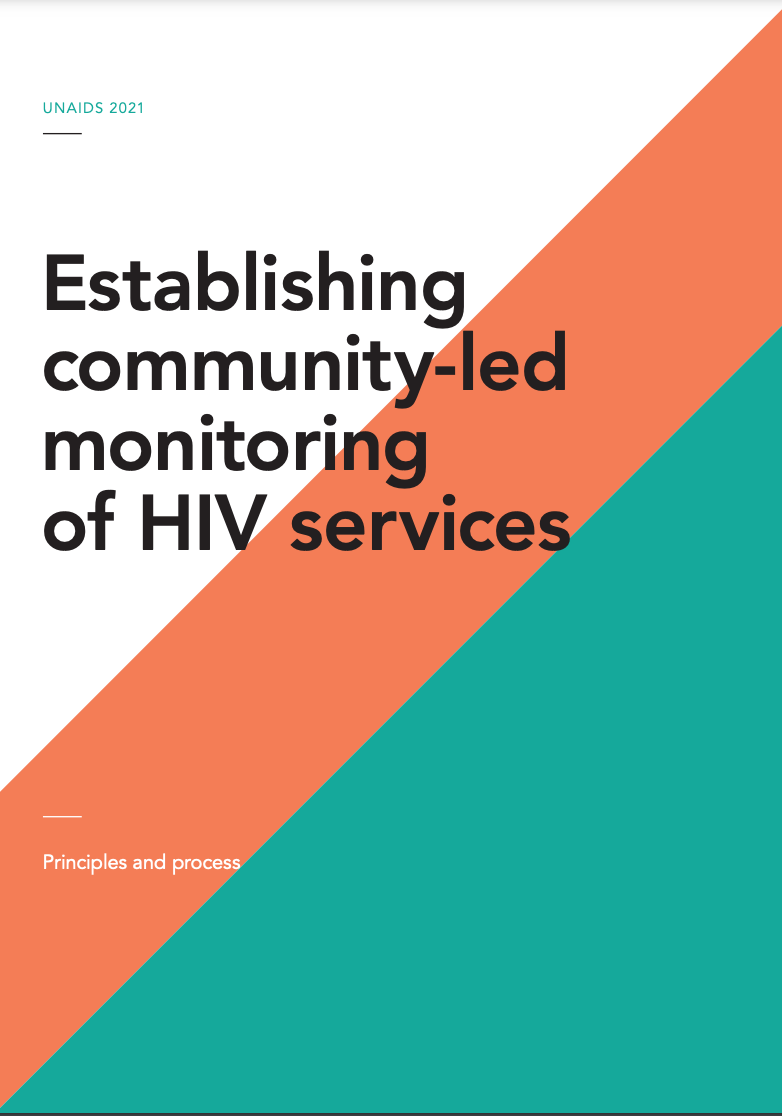 Dr. Stangl
Stigma M&E
Thank youalstangl@hera.solutions